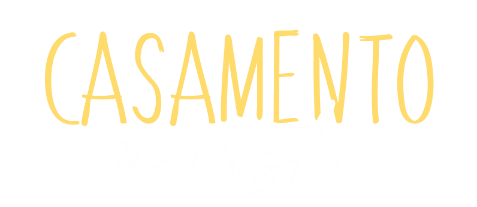 O namoro é a antessala do casamento. É nessa etapa que se constrói o futuro. A qualidade do namoro determina, muitas vezes, a qualidade do casamento. Geralmente os fracassos matrimoniais revelam o fracasso no namoro.
CONSELHOS PARA TER SUCESSO NO NAMORO:
BUSQUE A DIREÇÃO DE DEUS ANTES E DURANTE O NAMORO
1
Os jovens devem ter Deus presente em todos os seus planos, especialmente na escolha de seu par sentimental. Uma boa forma é orar a Deus com a intenção de buscar Sua direção e aprovação na escolha.
PEÇA CONSELHO A SEUS PAIS OU A OUTRAS PESSOAS DE CONFIANÇA
2
Nenhum jovem deveria iniciar um namoro sem buscar conselho daqueles que já percorreram o caminho, especialmente os pais.
“Se desfrutais a bênção de ter pais tementes a Deus, procurai deles conselhos. Abri-lhes vossas esperanças e planos, aprendei as lições que lhes ensinaram as experiências da vida.”
Ellen G. White
PROCURE UM RELACIONAMENTO COM ALGUÉM DA MESMA FÉ
3
“Não se ponham em jugo desigual” (2Co 6:14, NVI). 
Poderíamos dizer: “Não procurem uniões exogâmicas.” A exogamia consiste em procurar um parceiro fora do próprio grupo social, religioso e cultural.
“Os casamentos mais felizes e saudáveis são aqueles em que existe um forte fundamento de semelhança no que diz respeito a seus antecedentes, temperamentos, metas, sonhos, valores e na forma em que cada indivíduo maneja e ordena sua vida mental e física.”
C. E. Rollins, em seu livro Are We Compatible [Somos Compatíveis?]
FAÇA PLANOS DE VIVER DE FORMA INDEPENDENTE DE SEUS PAIS
4
O casal precisa aprender a nova aventura da vida familiar sustentando um ao outro e enfrentando suas próprias dúvidas, retificando seus erros e construindo uma nova família de acordo com seus próprios valores e princípios.
Separar-se dos pais é poder olhá-los como pessoas, como seres humanos que viveram a própria realidade, sem qualificá-los como ídolos ou tiranos, sem sentir a necessidade de imitá-los ou fazer o que eles fizeram.
DECIDA EM UMA IDADE APROPRIADA
5
O princípio bíblico de Gênesis 2:24 é claro ao estabelecer que os noivos devem ter a capacidade de poder viver independentemente de seus pais, e isso inclui independência econômica.
O novo casal deve estar em condições psicológicas e econômicas de estabelecer e manter o novo lar com dignidade. Cumprir essa expectativa é quase impossível na adolescência.
“Um jovem entre os dez e os vinte anos é incapaz de julgar a habilidade de uma pessoa tão jovem, como ele mesmo, para ser sua companheira por toda a vida.”
Ellen G. White, livro O Lar Adventista
MANTENHA A RELAÇÃO DE NAMORO POR UM TEMPO RAZOÁVEL
6
Quanto tempo deve durar um namoro? Que não seja nem tão longo nem tão curto. 
Todo compromisso apressado distorce os sentimentos e, muitas vezes, atrapalha a objetividade em um momento em que é necessário observar e avaliar algumas condutas negativas do noivo ou da noiva.
“Os casais cujo namoro durou cinco anos têm duas vezes mais probabilidades de ser felizes no casamento do que os que namoraram por menos de seis meses.”
Neil Clark Warren, Finding the Love of Your Life [Encontrando o Amor da Sua Vida].
TERMINE O NAMORO SE ELE NÃO PROSPERAR
7
“O segredo de um bom casamento está em abrir bem os olhos durante o namoro e mantê-los bem fechados durante o casamento.” 

James Dobson
Convém terminar a relação quando um dos dois já não mostra interesse em fazer a sua parte para conseguir as mudanças com as quais ambos concordaram.Estima-se que cerca de 30 a 35% dos noivos que recebem aconselhamento pré-matrimonial decidem não se casar.
É melhor um “divórcio durante o namoro” do que um divórcio durante o casamento.
FAÇA UM CURSO PRÉ-MATRIMONIAL ANTES DE CASAR
8
Um erro comum de muitos casais é buscar esse tipo de aconselhamento depois dos planos de casamento e de lua de mel já estarem muito avançados. Nesse contexto, o conselheiro pré-matrimonial é consultado apenas como uma forma de cortesia.
Quando a data do casamento está bem próxima, é possível que aconteçam três coisas:
Os noivos não estão preparados para escutar e, menos ainda, para saber como poderão melhorar a relação, já que sua principal preocupação está nos planos para a cerimônia de casamento.
Na melhor das hipóteses, os noivos recebem apenas poucas orientações pré-matrimoniais, que serão insuficientes para os enormes desafios presentes no casamento.
Finalmente, quando os casais estão determinados a se casar, passarão por alto as observações do conselheiro.
O ideal seria que um casal procurasse a assistência do conselheiro pré-matrimonial antes de se casar ou de marcar a data do casamento. Quando o casal assiste às sessões pré-matrimoniais, é muito provável que a relação entre os pretendentes melhore e que tenham um casamento feliz.
A preparação pré-matrimonial é um grande recurso para a prevenção do fracasso na relação.